FUJI 
ELEVATOR
О ЛИФТАХ FUJI
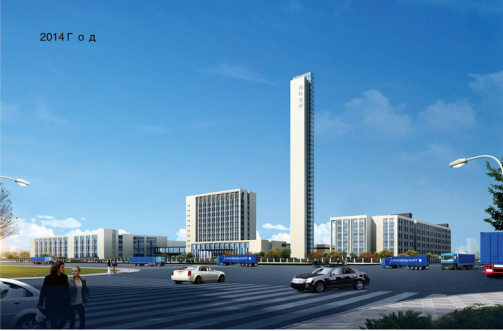 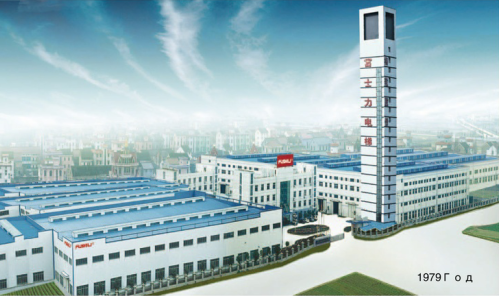 ТОО "Алматылифт" уже более 5 (пяти) лет плодотворно сотрудничает с компанией FUJI, на сегодня являющейся одной из наиболее технологичных  компаний- производителей эскалаторно-лифтового оборудования в мире. Ежегодный объем производства и поставки оборудования компании FUJI  составляет 50 000 единиц в год.  
               Лояльный  подход к Заказчику, гибкая ценовая политика при конкурентоспособной стоимости и качестве оборудования, сопоставимом с ведущими мировыми брендами лифтостроительной отрасли, позволяет с уверенностью назвать компанию FUJI одной из самых привлекательных для сотрудничества и перспективной компанией на сегодняшний день.
                За пять лет совместного сотрудничества наша компания установила в Республике Казахстан порядка 400 единиц оборудования данного завода. Качество поставленного и смонтированного оборудования, его показатели комфорта, и, что немаловажно, гарантийная и постгарантийная поддержка поставщиков производителем в части поставки комплектующих, позволяет нам рекомендовать оборудование бренда FUJI (Япония) как альтернативу более «неповоротливым» при взаимодействии и безоговорочно более дорогим немецким, финским и американским брендам.
                 Кроме того, ТОО «Алматылифт» совместно с компанией FUJI запущено лифтостроительное производство под брендом «ALATAU», мощностью 1000 ед. в год, не имеющее аналогов в РК. Данное обстоятельство позволяет исключить задержки в поставке комплектующих, запасных частей вышедших из строя в процессе эксплуатации, в виду наличия на территории ТОО «Алматылифт» постоянного товарного запаса, что в дальнейшем позволяет оперативно и качественно производить техническое обслуживание поставленного оборудования.
ВАРИАНТЫ ОТДЕЛКИ FUJI
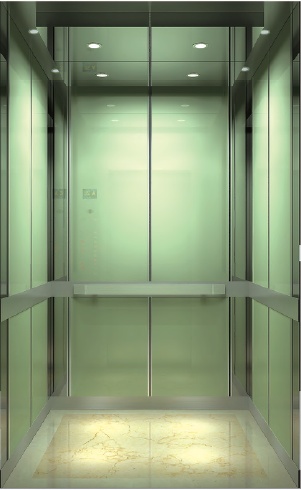 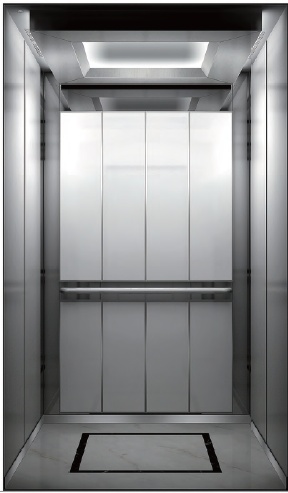 FUJI
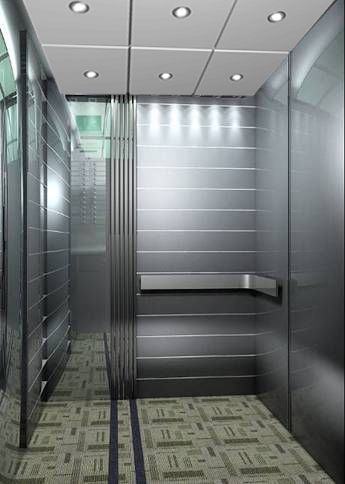 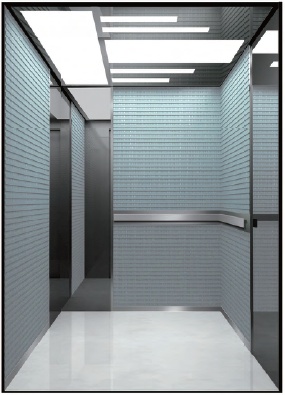 FUJI
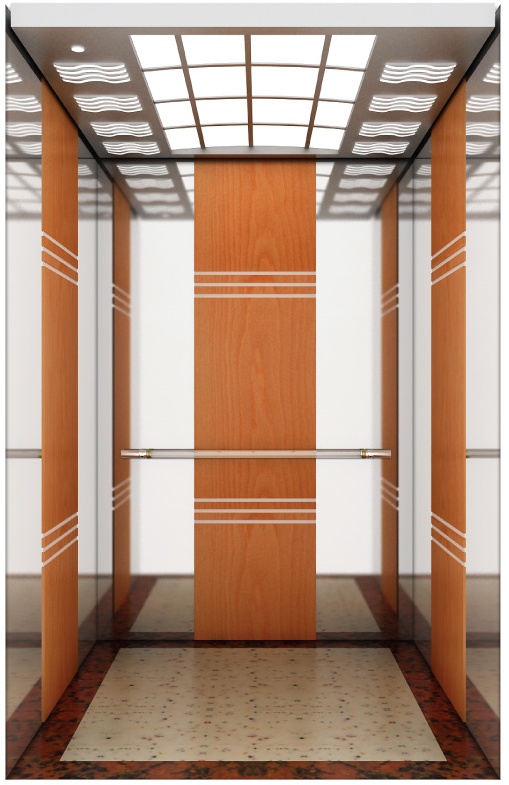 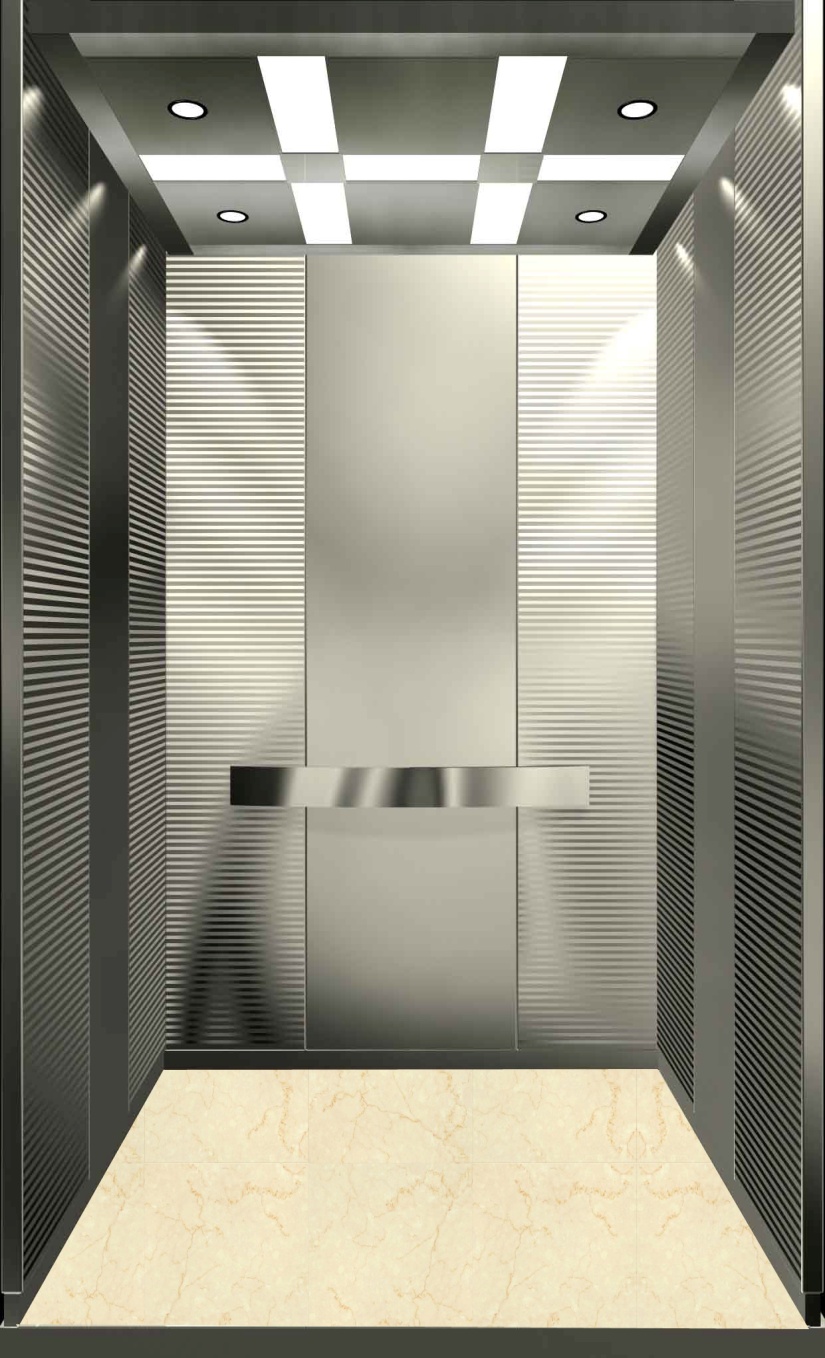 FUJI
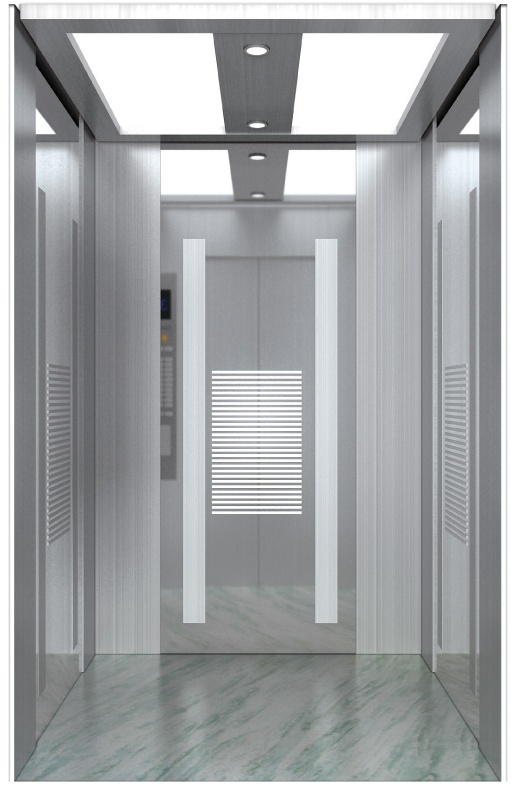 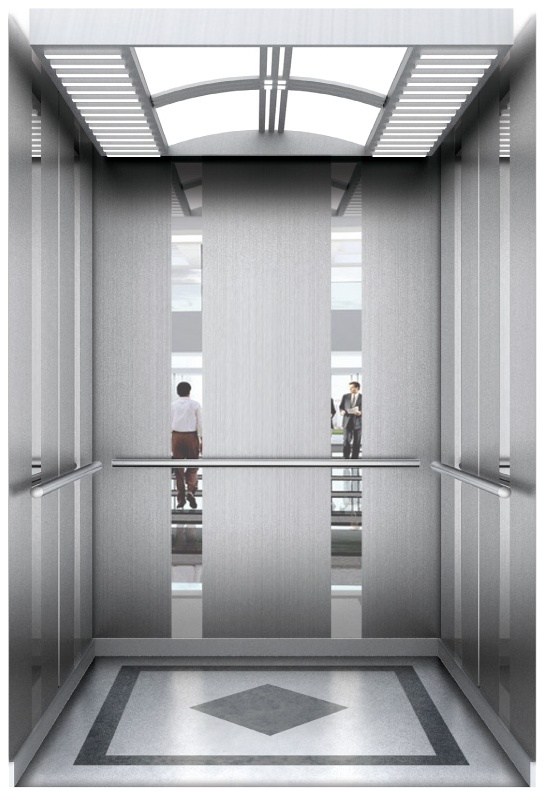 FUJI
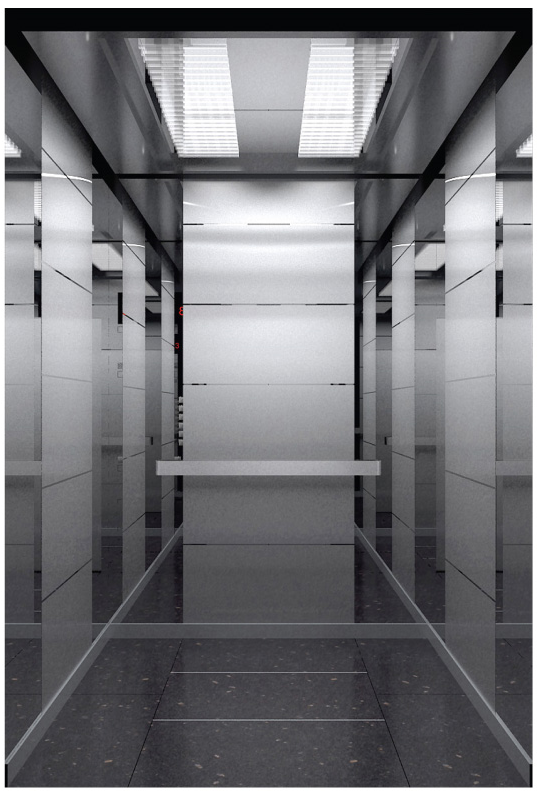 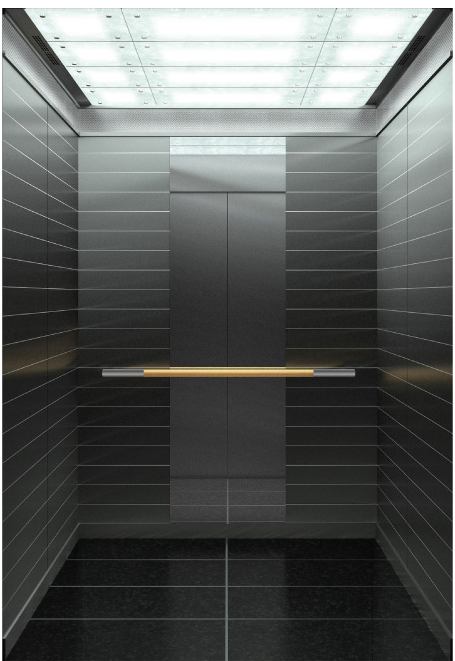 FUJI
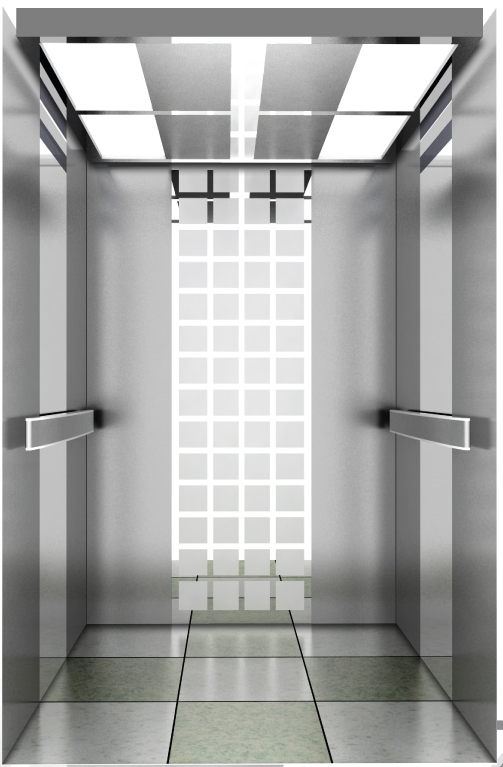 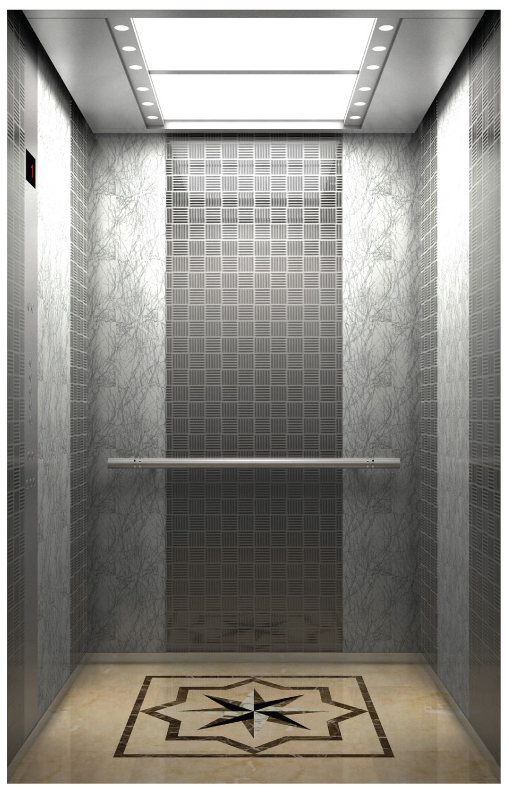 FUJI
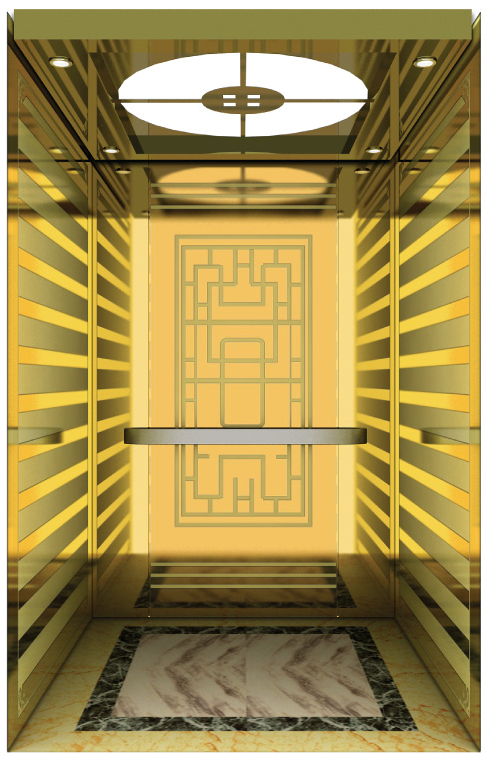 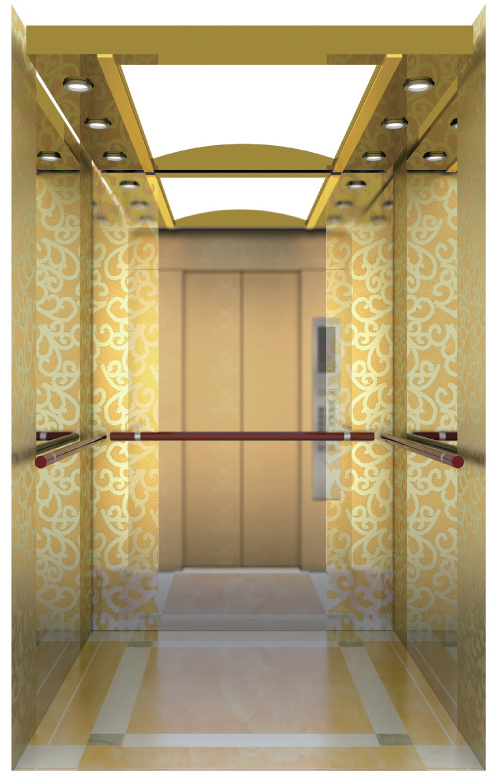 FUJI
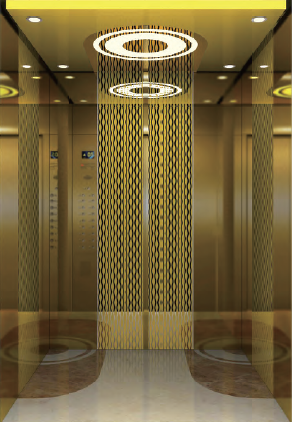 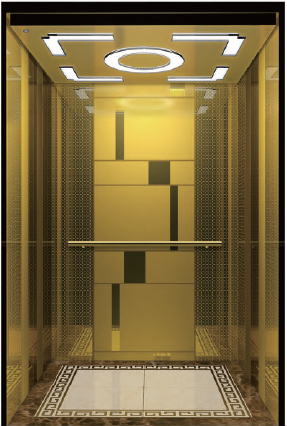 FUJI
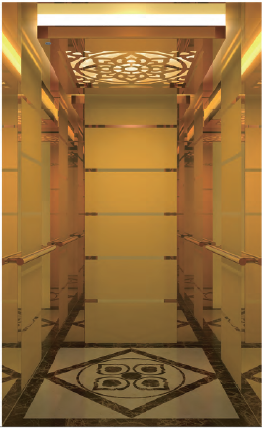 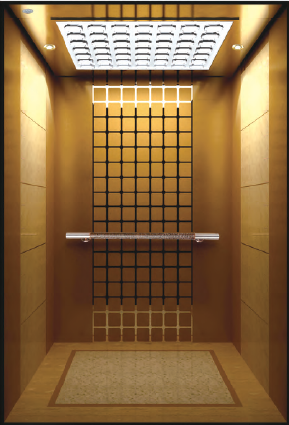 FUJI
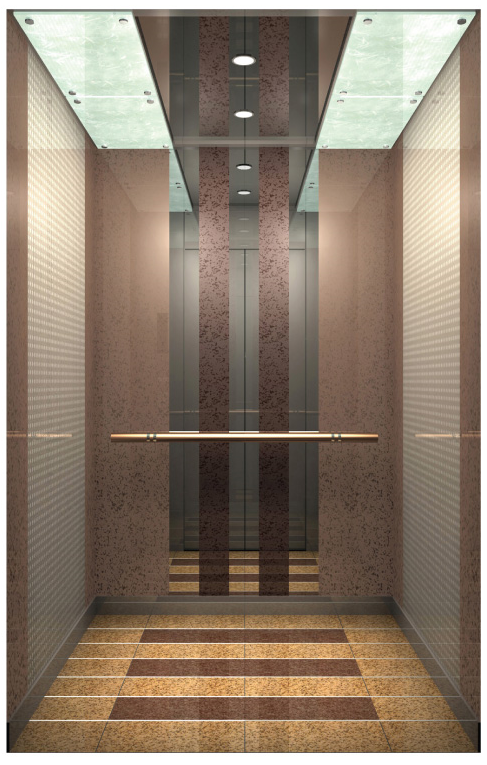 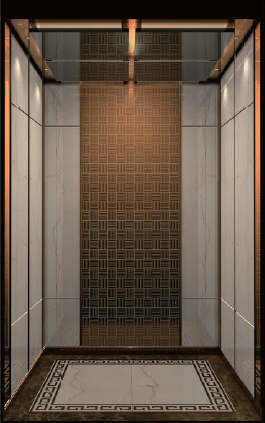 FUJI
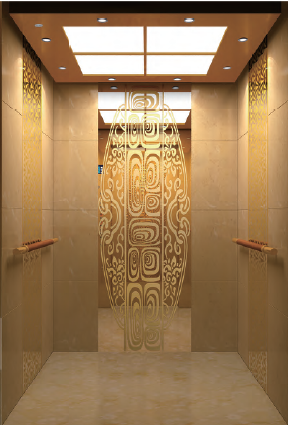 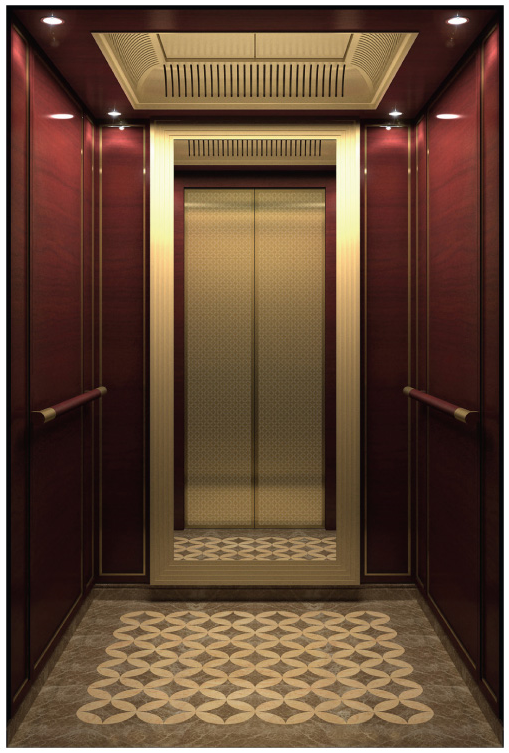 FUJI
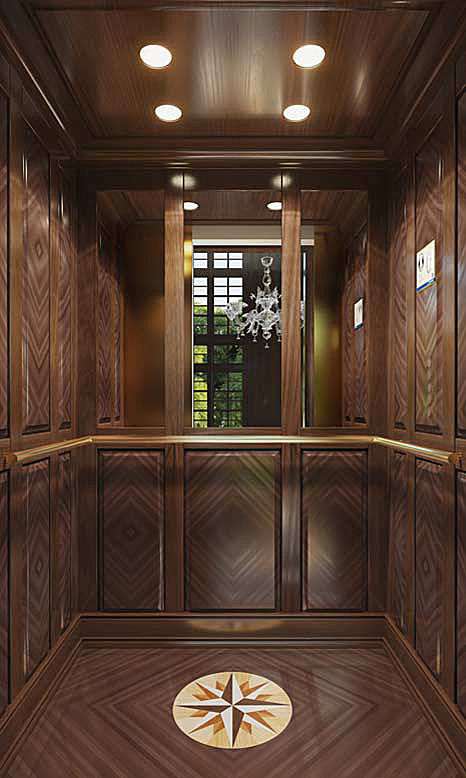 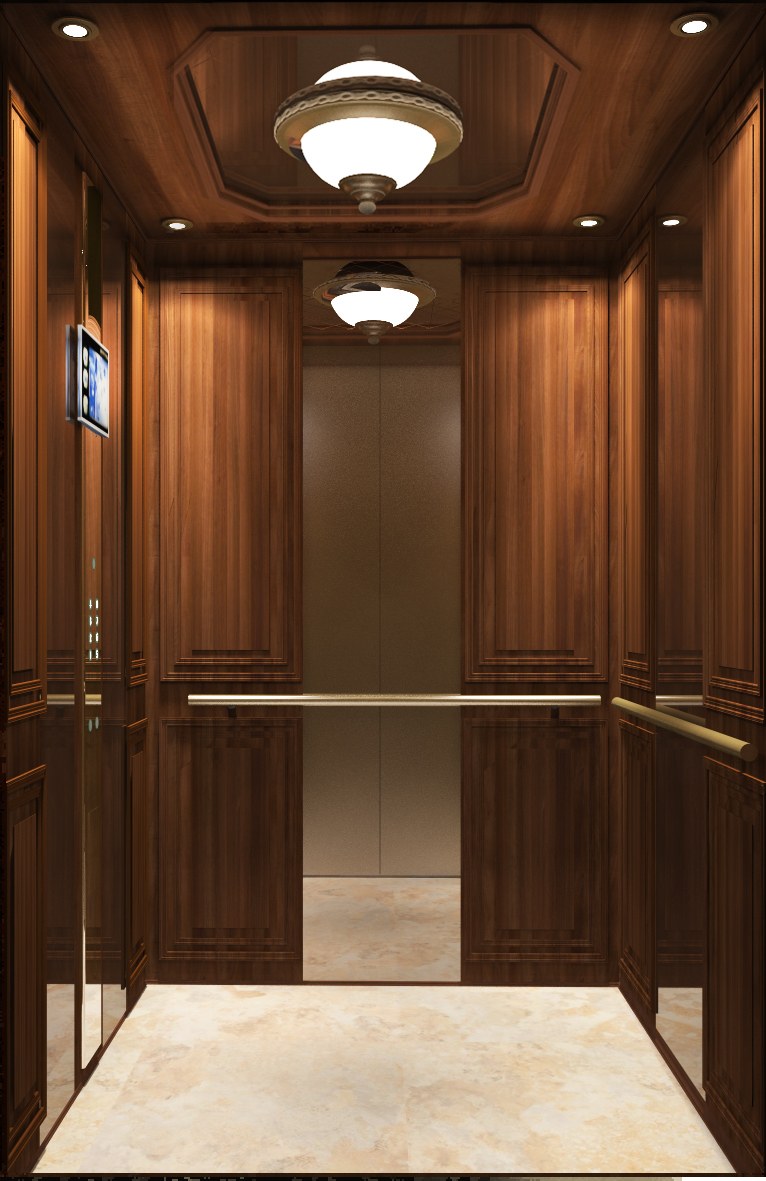 FUJI
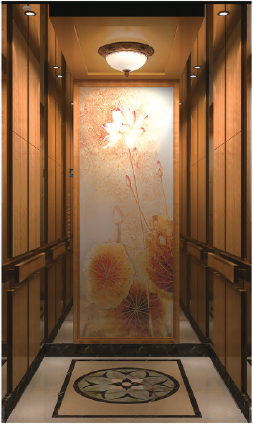 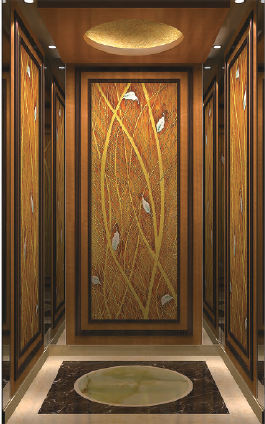 FUJI
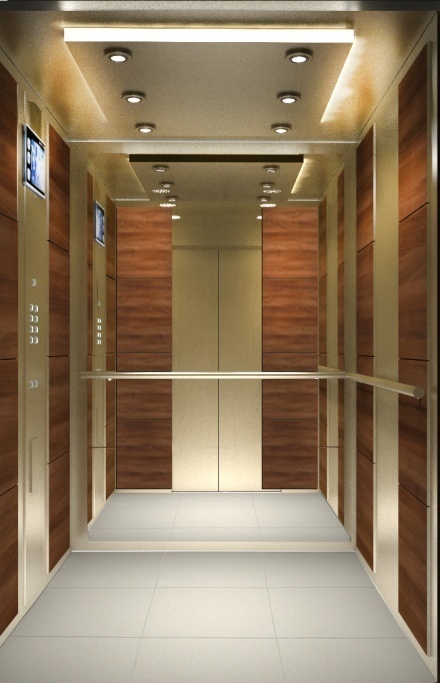 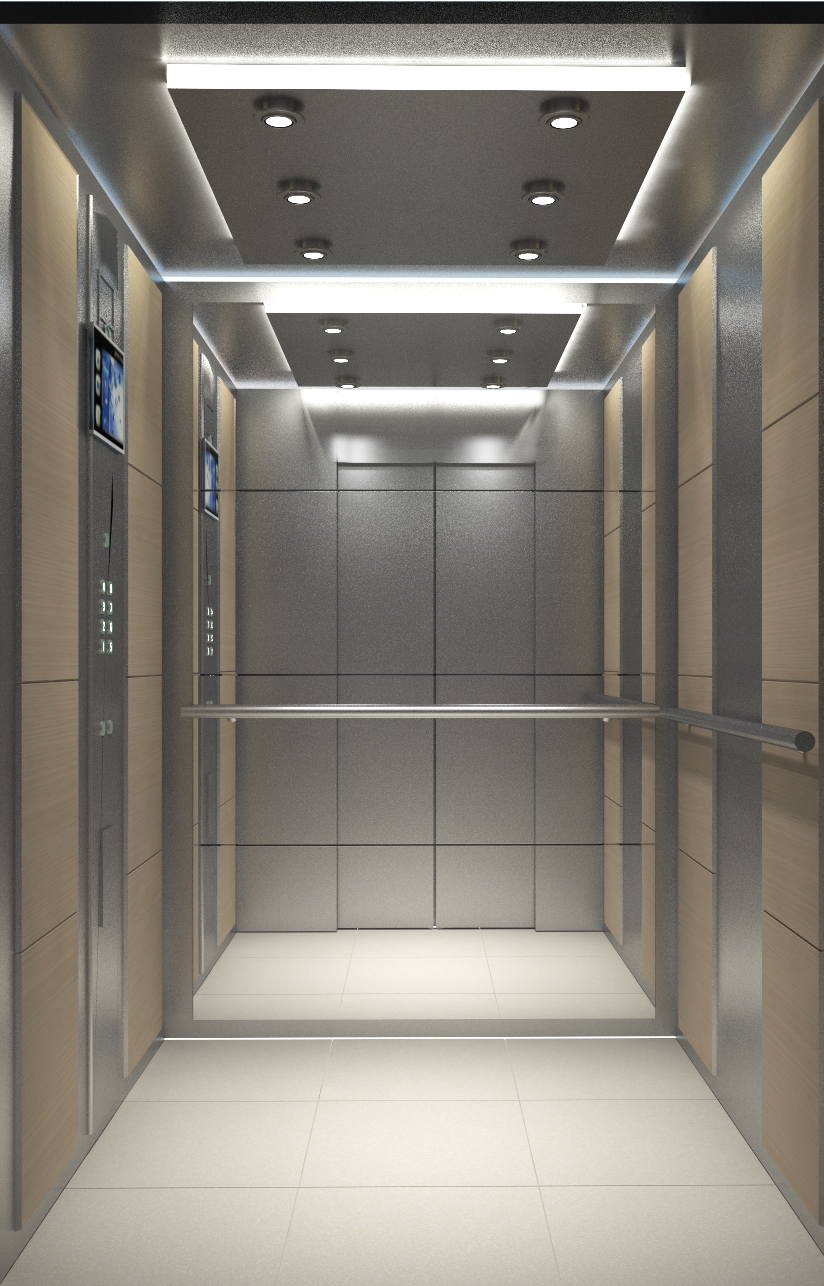 FUJI
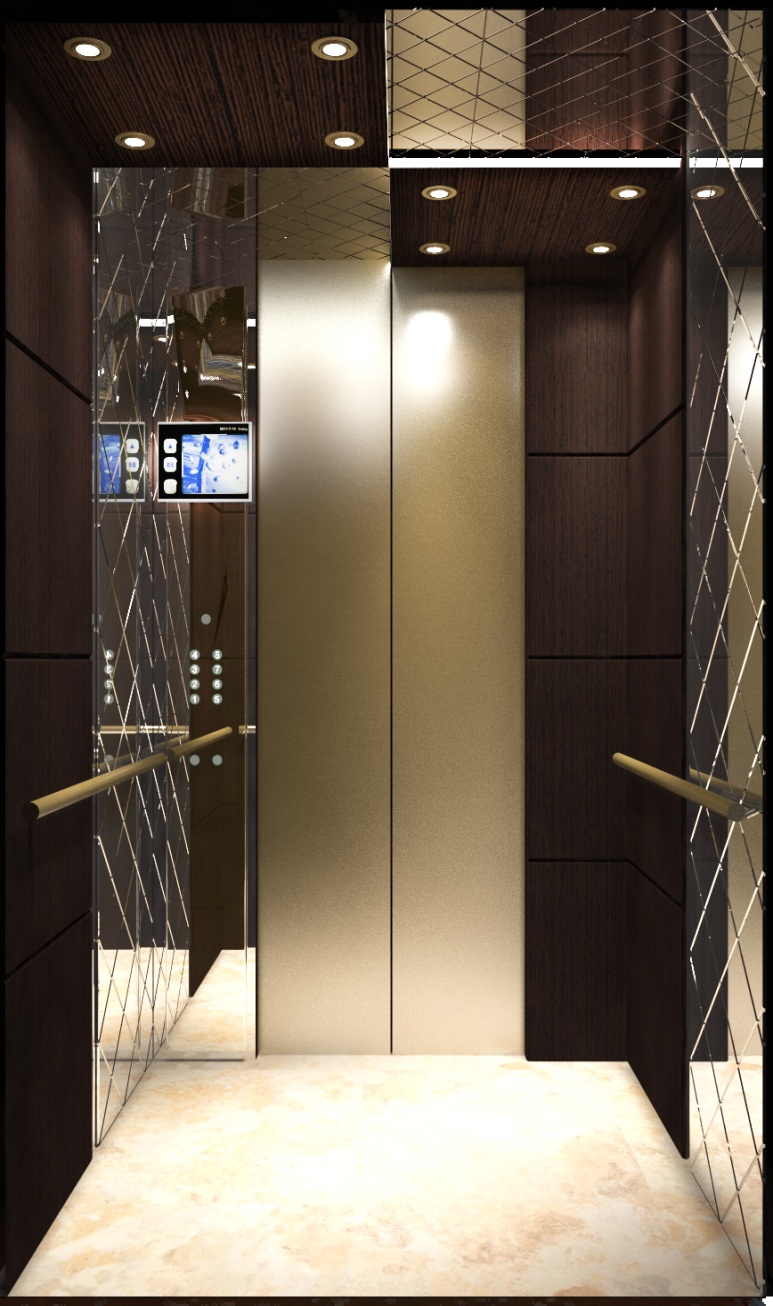 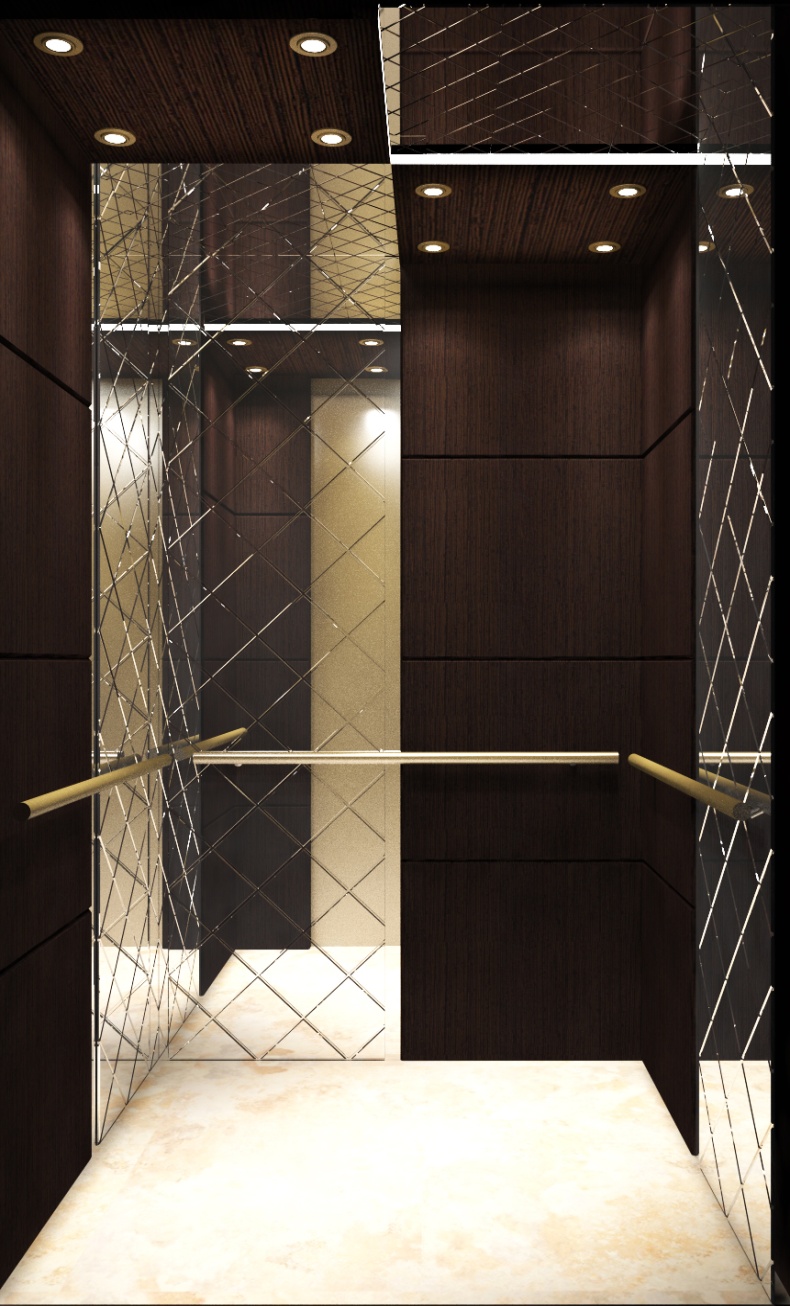 FUJI
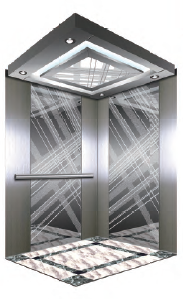 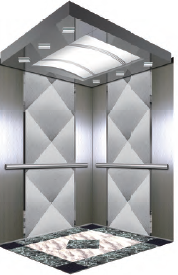 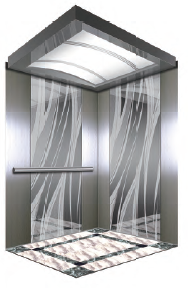 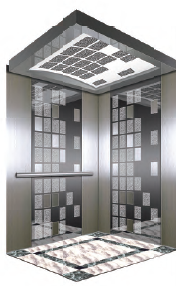 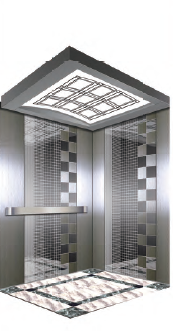 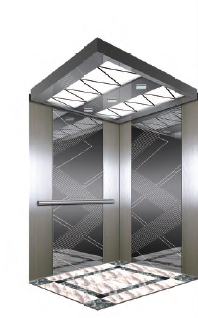 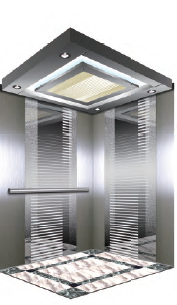 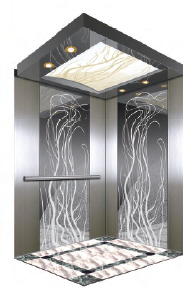 FUJI
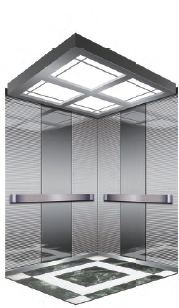 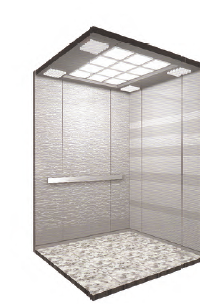 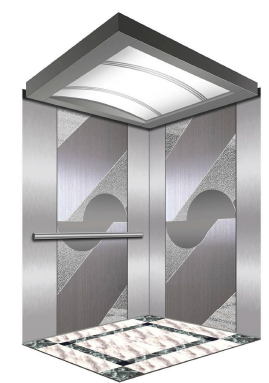 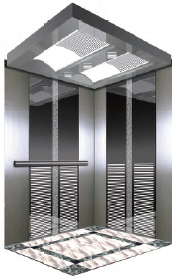 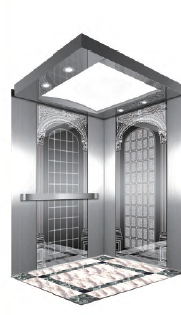 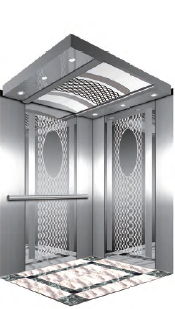 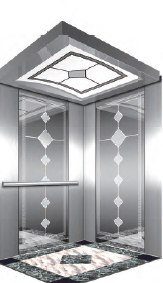 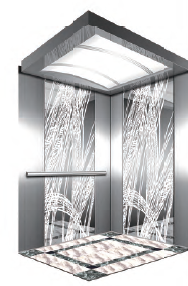 FUJI
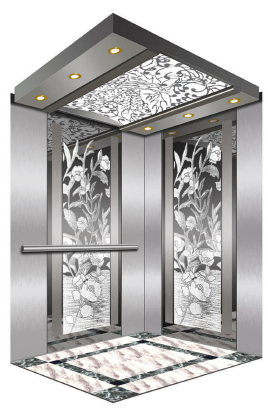 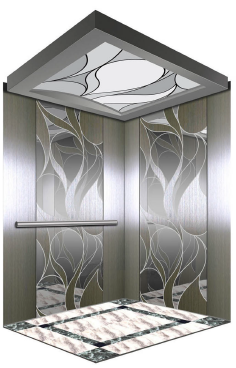 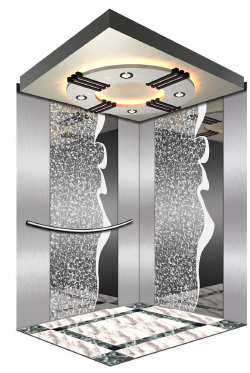 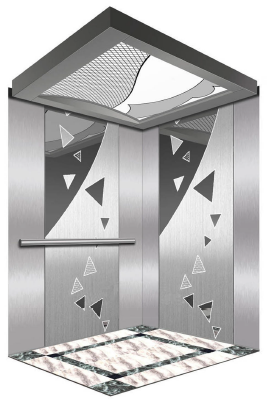 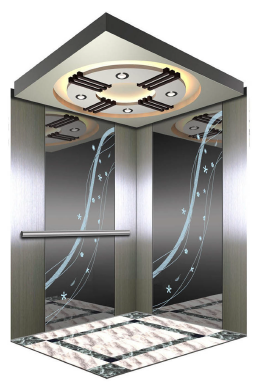 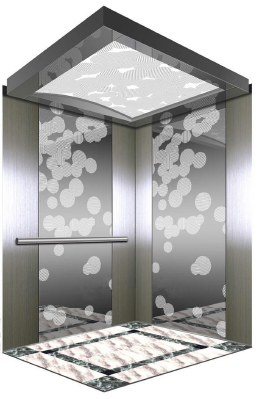 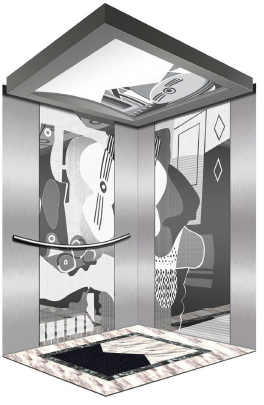 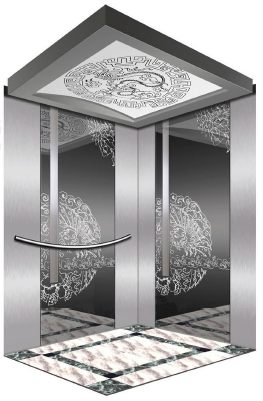 FUJI
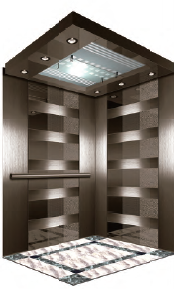 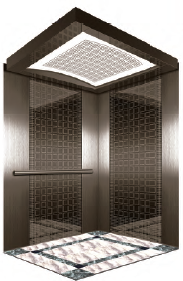 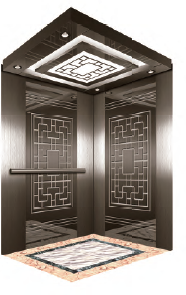 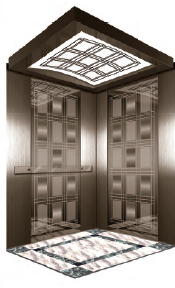 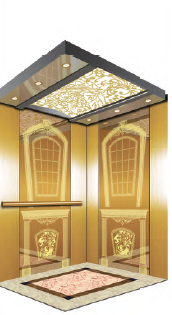 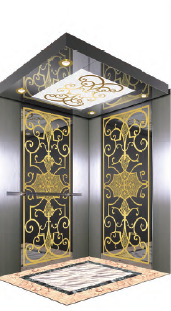 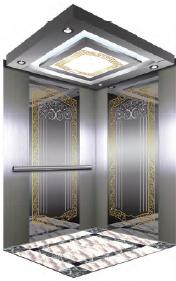 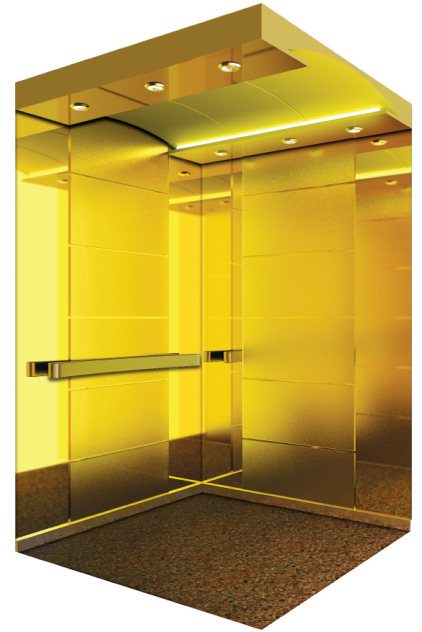 FUJI
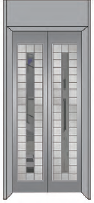 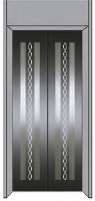 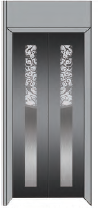 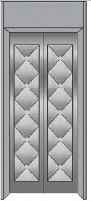 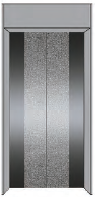 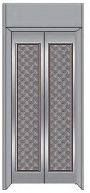 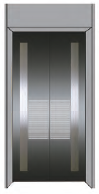 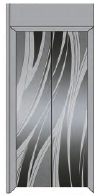 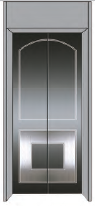 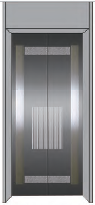 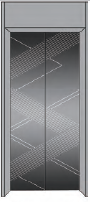 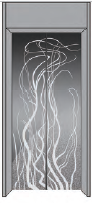 FUJI
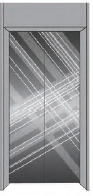 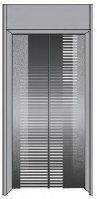 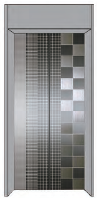 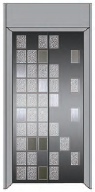 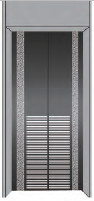 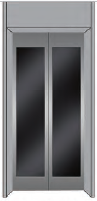 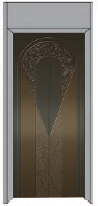 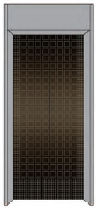 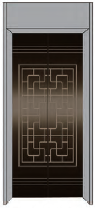 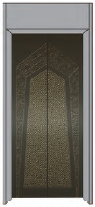 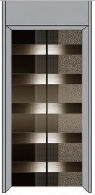 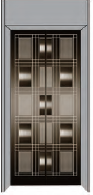 FUJI
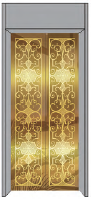 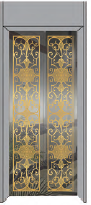 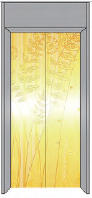 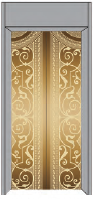 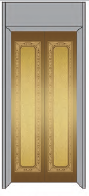 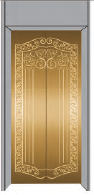 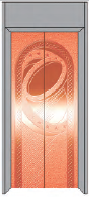 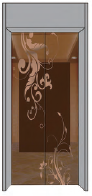 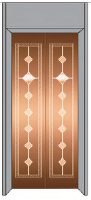 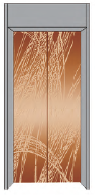 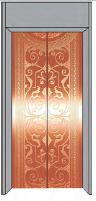 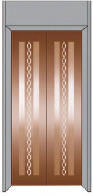 FUJI
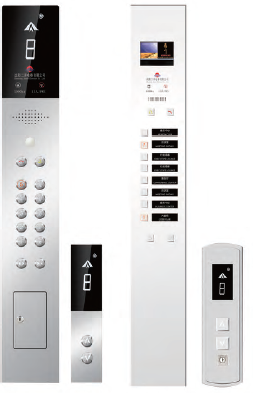 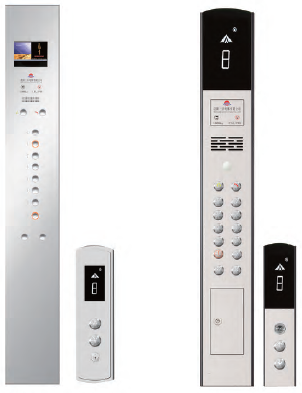 FUJI
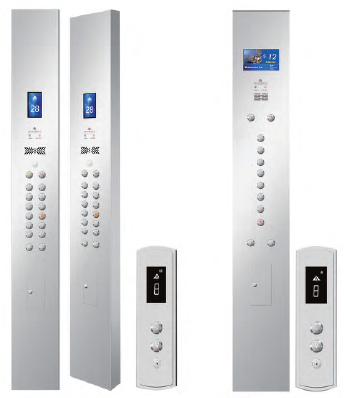 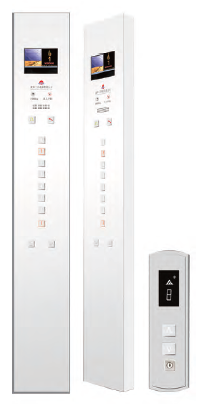 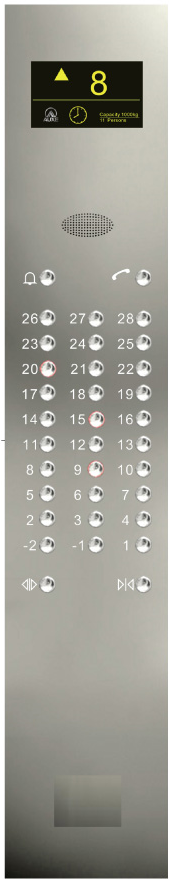 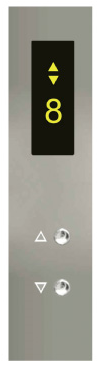 FUJI
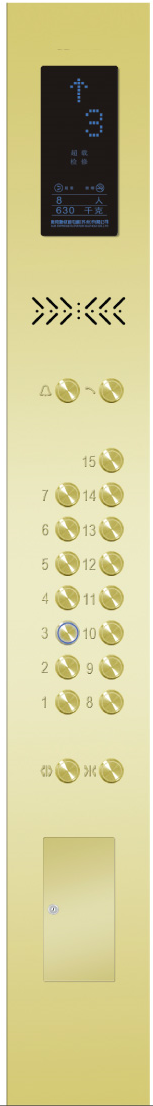 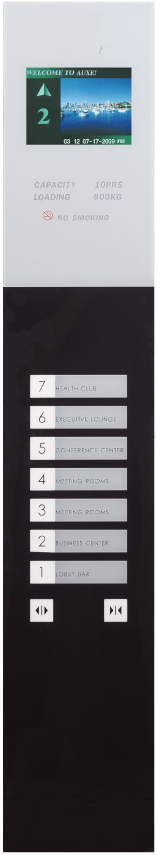 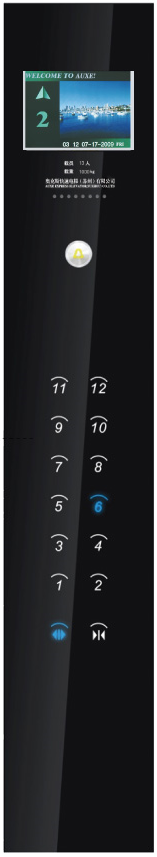 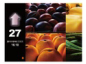 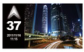 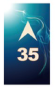 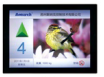 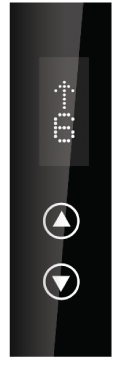 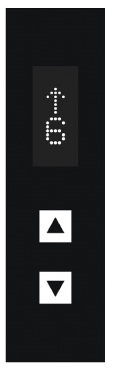 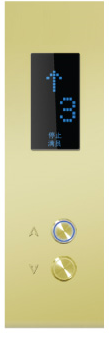 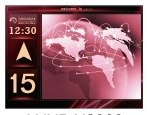 FUJI
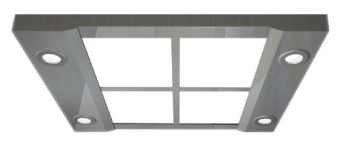 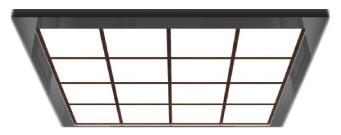 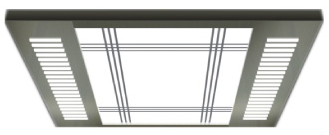 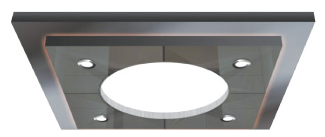 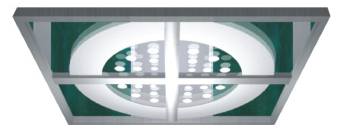 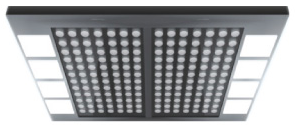 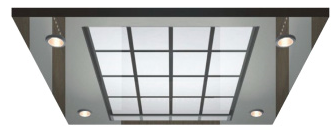 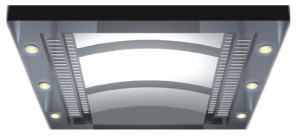 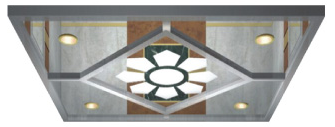 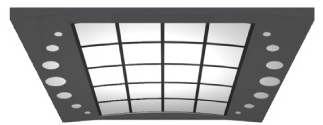 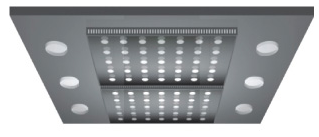 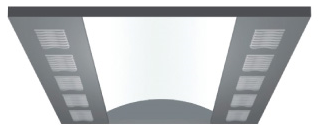 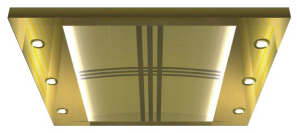 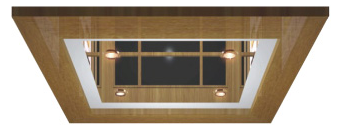 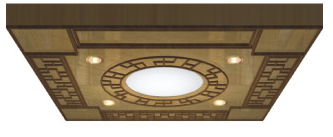 FUJI
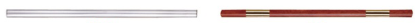 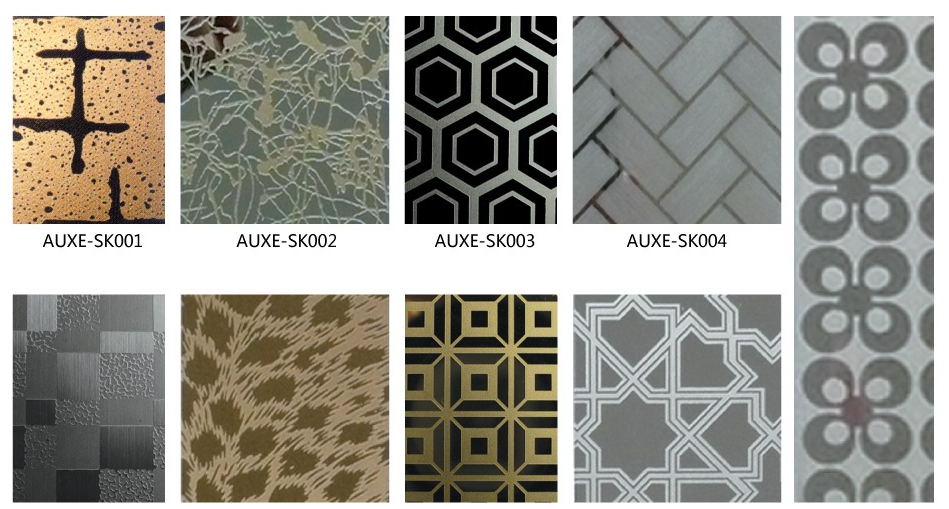 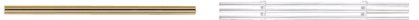 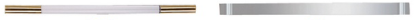 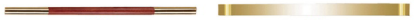 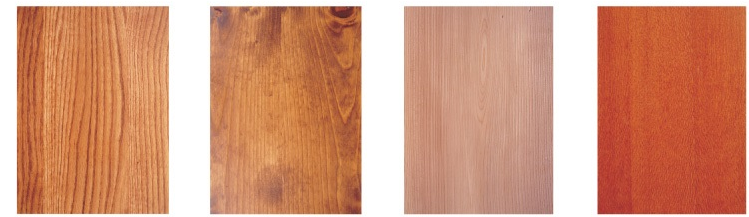 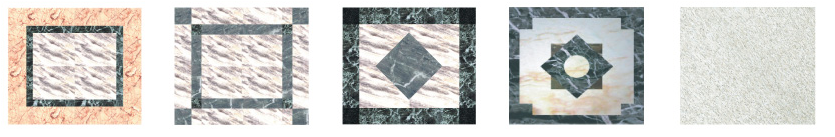 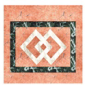 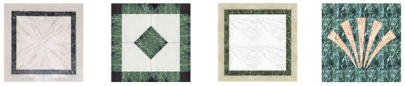 FUJI
ОБЪЕКТЫ В МИРЕ
Олимпийская деревня в Грузии                                Метро в Турции
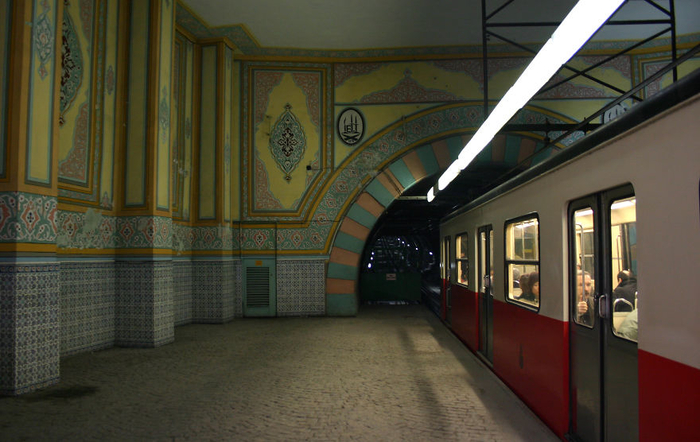 FUJI
Метро в Сеуле                                            Посольство в Грузии
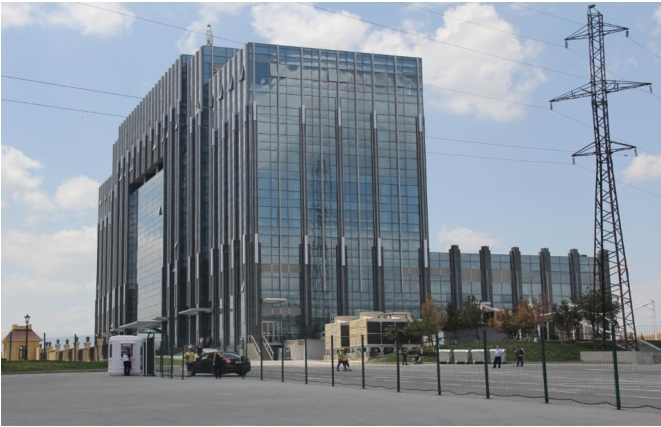 FUJI
Торговый центр «Самарканд»,                     ТРЦ с гостиницей, Сингапур                 Узбекистан
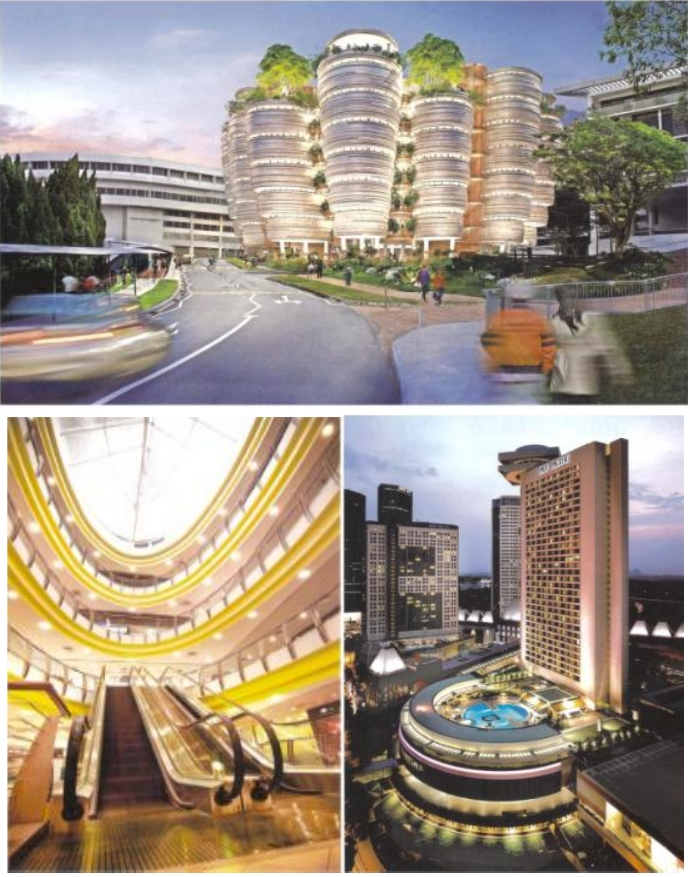 FUJI
Горнолыжный курорт, Болгария                    Гостинца НьяЧанг, Вьетнам
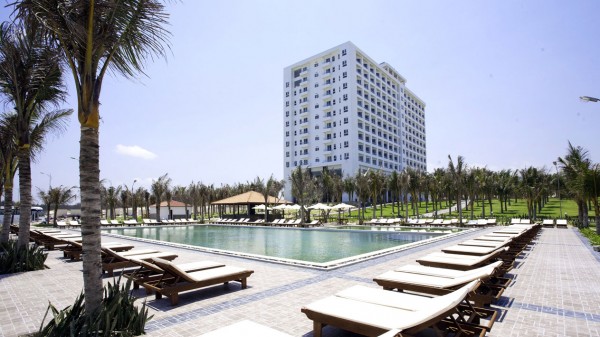 FUJI
Международная гостиница,                                  Порт Филиппины                            Камбоджи
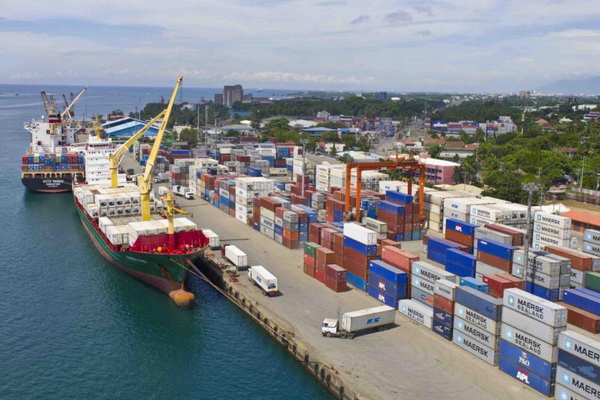 FUJI
ОБЪЕКТЫ В РК
ЖК «Солнечный город», г. Алматы         Атлетическая деревня на 5000 мест,                                                                                                                             г. Алматы
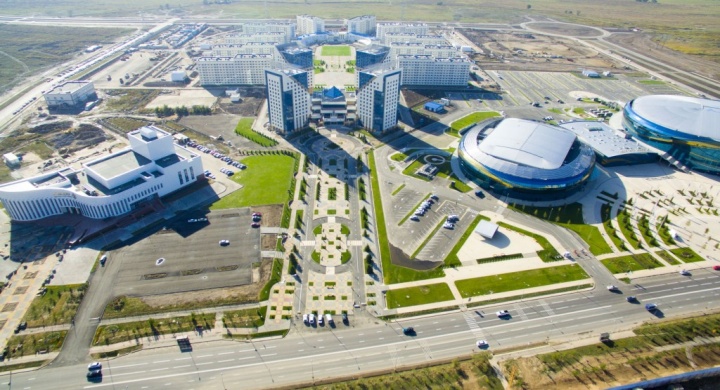 FUJI
Международный Аэропорт Алматы          Ледовая Арена вместимостью 3000                                                                                                                           мест, г. Алматы
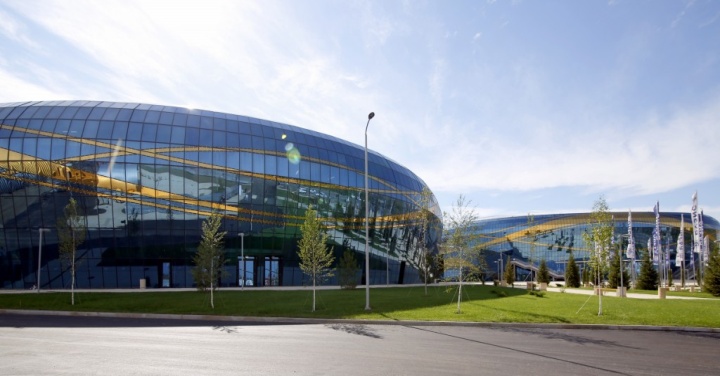 FUJI
ДостарМед по ул. Шопена 26,            ЖК “Алмалы” по ул. Момышулы –                        г. Алматы                                              Рыскулова, г. Алматы
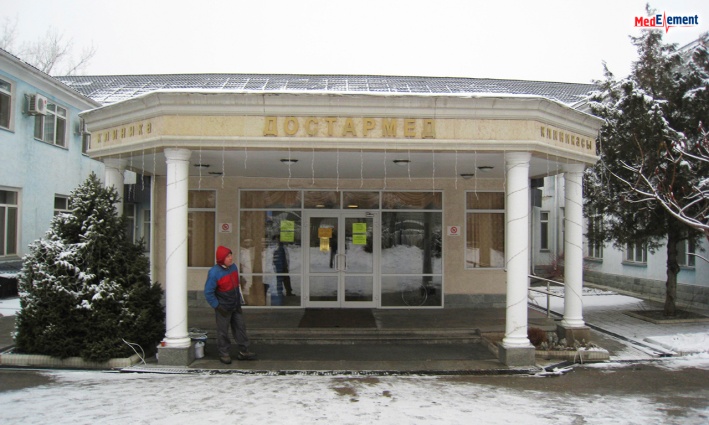 FUJI
Гостиница HILTON, г. Алматы                         ЖК Алма тау, г. Алматы
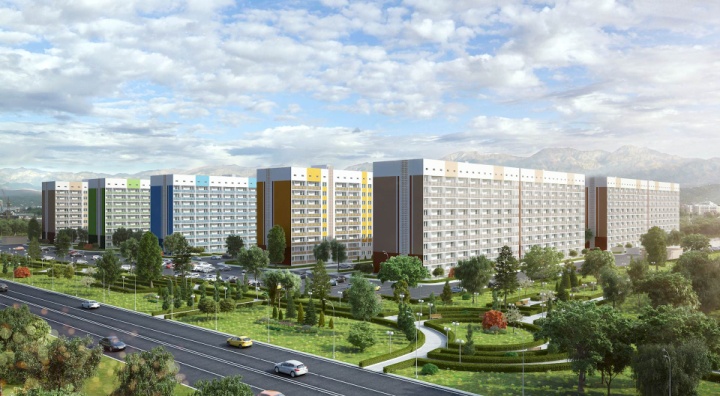 FUJI
ТРЦ «Шымкент Плаза», г. Шымкент        ЖК «Комфорт», пр. Гагарина 309,                                                                                                                      г. Алматы
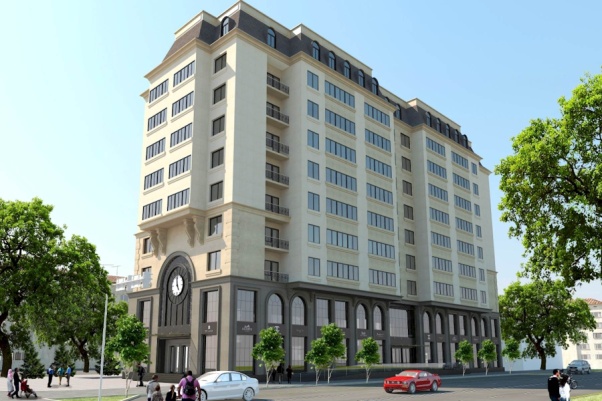 FUJI
Гостиница Айсер, г. Алматы                           БЦ Евразия, г. Алматы
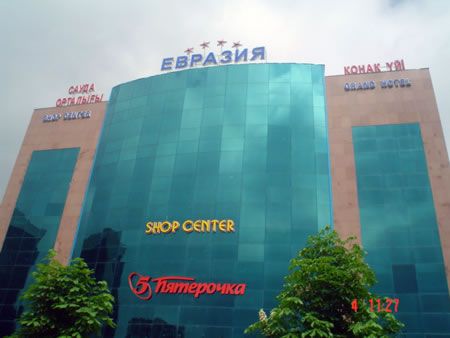 FUJI
ТЦ АЛАТАУ, г. Алматы                                     Технодом, г. Астана
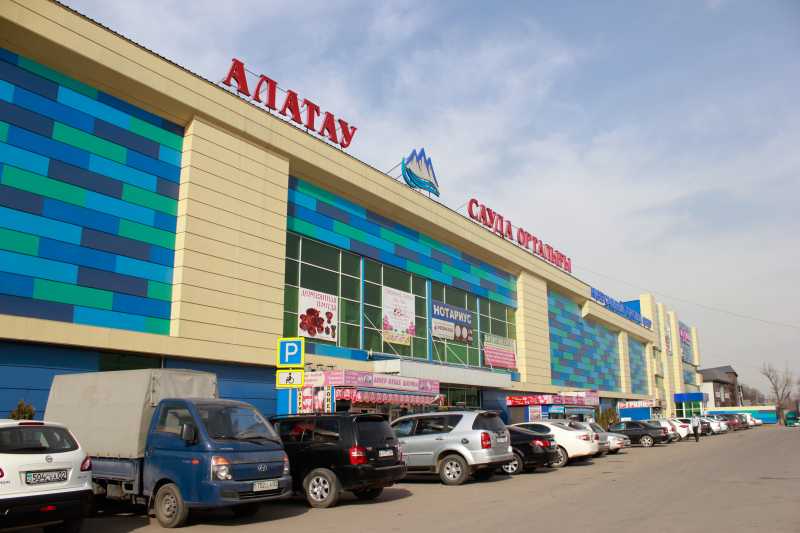 FUJI
Акимат Алатауского р-на, г. Алматы          РУВД Алатауского р-на, г.Алматы
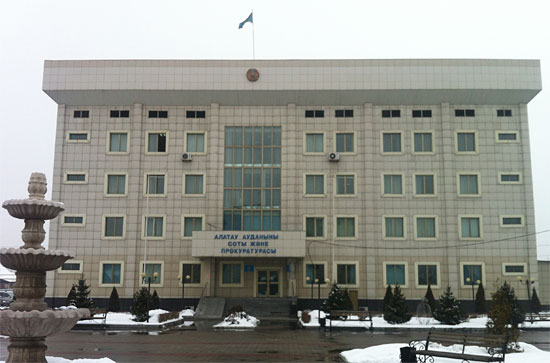 FUJI
Акимат в Жетысуйском р-не, г. Алматы           ЖК Алтын Гасыр, г. Астана
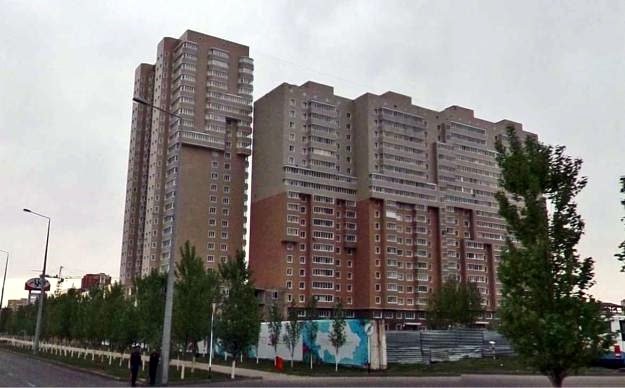 FUJI
ЖК Самал, г. Астана                                    ЖК Арыстан, г. Астана
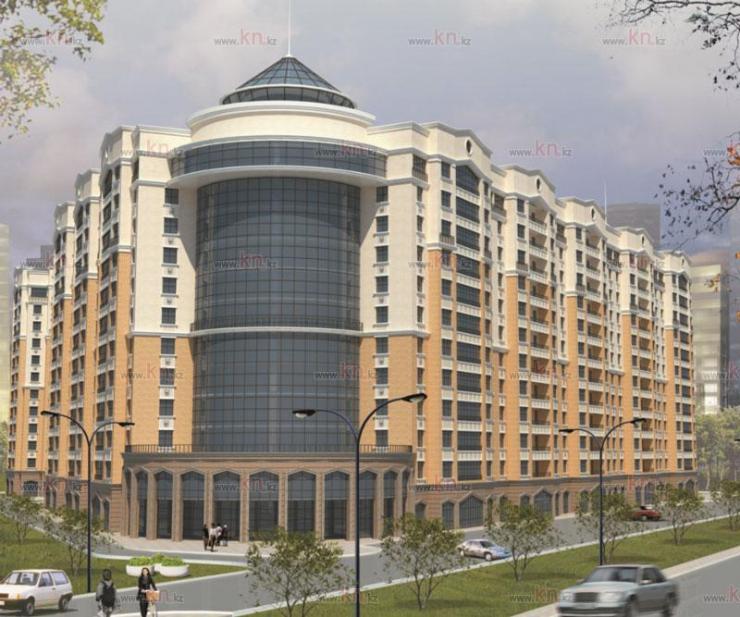 FUJI
ЖК Аблай хана, г. Астана